Spinetoram Large Scale Collaborative Study by Corteva Agrisciences and Clarke International LLC
Jennifer JonesCorteva Agrisciences
9330 Zionsville Rd
Indianapolis, Indiana USA
1
CIPAC Large Scale Collaborative Trial - Spinetoram
Large scale trial for Spinetoram (CIPAC number 5250/R)
Analysis of four formulation types:
Technical Material (TC)
Suspension Concentrate (SC)
Water dispersible (WG)
Direct application to water (DT)
Procedure utilized – CIPAC Guidelines for Collaborative Study Procedures for Assessment of Performance of Analytical Methods
2
Spinetoram – CIPAC Method Description
Outline of proposed CIPAC Method for Spinetoram (CIPAC number 5249/m)
Spinetoram is determined by reversed phase high performance liquid chromatography (HPLC) using UV detection at 250nm with external standardization.
Spinetoram standard is dispersed in water, followed by dissolution using mechanical shaking after the addition of methanol.
3
Spinetoram – TC, SC, WG, and DT Overview
Outline of TC preparation
Spinetoram TC is dispersed in water, then shaken after the addition of methanol, until completely dissolved.  Filtering is not necessary.
Outline of SC, WG, and DT Preparation
Formulated product is dispersed in water, then shaken after the addition of methanol. The final sample solution is filtered through a 0.45µ nylon filter, discarding the first few milliliters.
4
Spinetoram – HPLC conditions – CIPAC Method
5
Large Scale Trial Setup
18 laboratories volunteered – 11 labs successfully received materials and sent back results by due date.
Materials shipped:
Standard
2 batches of TC
2 batches of SC
1 batch of WG
1 batch of DT
6
Individual laboratory results (wt%)
*Outliers
7
Statistical Analysis – Outliers per Grubb’s Test
*Outliers
8
Analysis of Outliers
%RSD, repeatability, reproducibility, and any other relevant calculations were performed with the omission of any data considered an outlier.
9
Repeatability (% w/w)
10
Reproducibility (% w/w)
11
Statistical summary
12
Application of the Horwitz Ratio
%RSD = 2(1-0.5*log(C))C = concentration of analyte expressed as a decimal, utilizing the average concentration from the results.
13
Overall Result Summary
Application of the Horwitz equation and ratio to the data set for the TC, SC, and WG shows results as “acceptable”.  For the DT formulation, it did result in slightly higher than the “acceptable” range, but well below the “not acceptable” range, and this is due to the lower loading of concentration in the formulation; results were 1.0 – 0.9 wt%. Results were within the“acceptable but may require explanation” range and are well within the specification of the formulated product.
14
Comments, deviations and observations from participating laboratories
15
Study summary and next steps
TC repeatability and reproducibility were 47.6 g/kg and 72.8 g/kg, respectively.  The Horwitz ratio was just above the 1 acceptable ratio, with a result of 1.1.  This is still within the acceptable range, as this slightly higher ratio may be due to it being a mixture of 2 main factors and a technical process which involves a biological fermentation step.
SC repeatability and reproducibility was 7.35 g/kg and 9.5 g/kg, respectively.  Horwitz ratio was within the “acceptable” ratio for each batch.
WG repeatability and reproducibility was 9.03 g/kg and 13.5 g/kg, respectively.  Horwitz ratio was within the “acceptable” ratio for each batch.
DT repeatability and reproducibility was 2.12 g/kg and 2.5 g/kg respectively. The Horwitz ratio was above the normal fully acceptable ratio, with a result of 1.4.  This is still within the acceptable range, as this slightly higher ratio may be due to its low a.i. concentration.  In addition, the overall results range was 0.9 – 1.0, which is well within the specification for this formulation type.
Different column types were used across many labs, with no major impact of the results, but that the Luna C(8) column should be used for final method.
Based on the data generated, we deem the method robust, repeatable and reproducible and would recommend that this method is accepted as provisional by CIPAC.
16
Example Standard Chromatogram
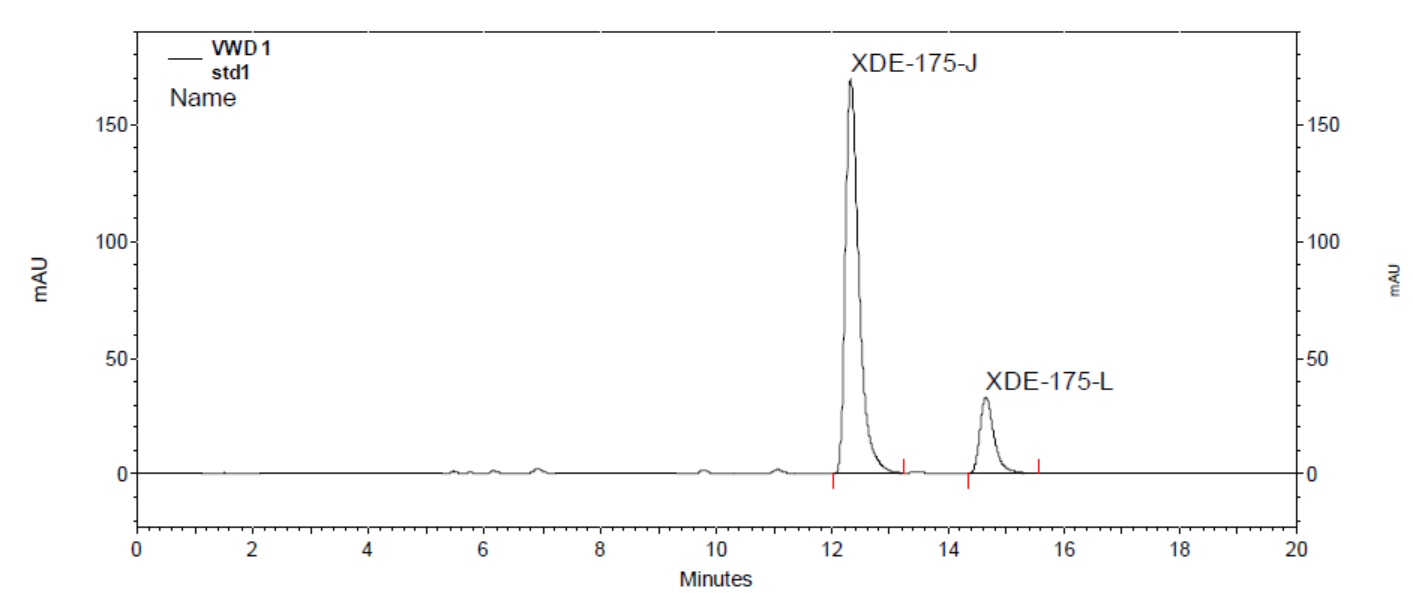 17
Example TC chromatogram
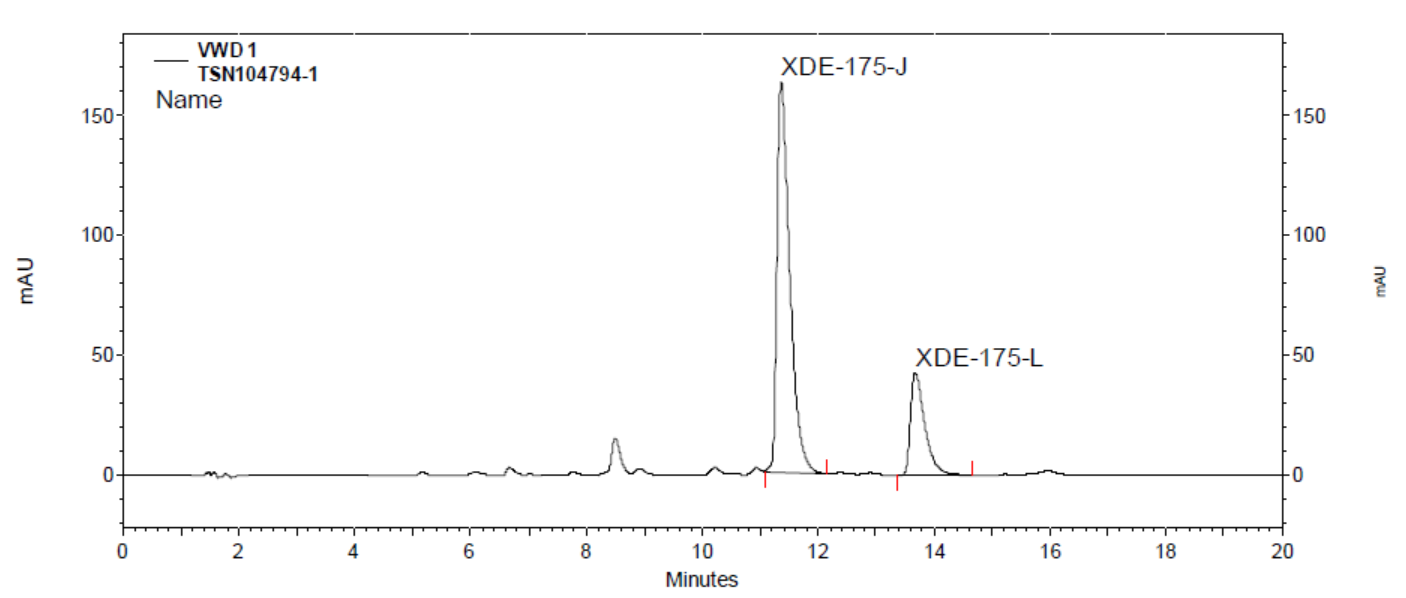 18
Example SC chromatogram
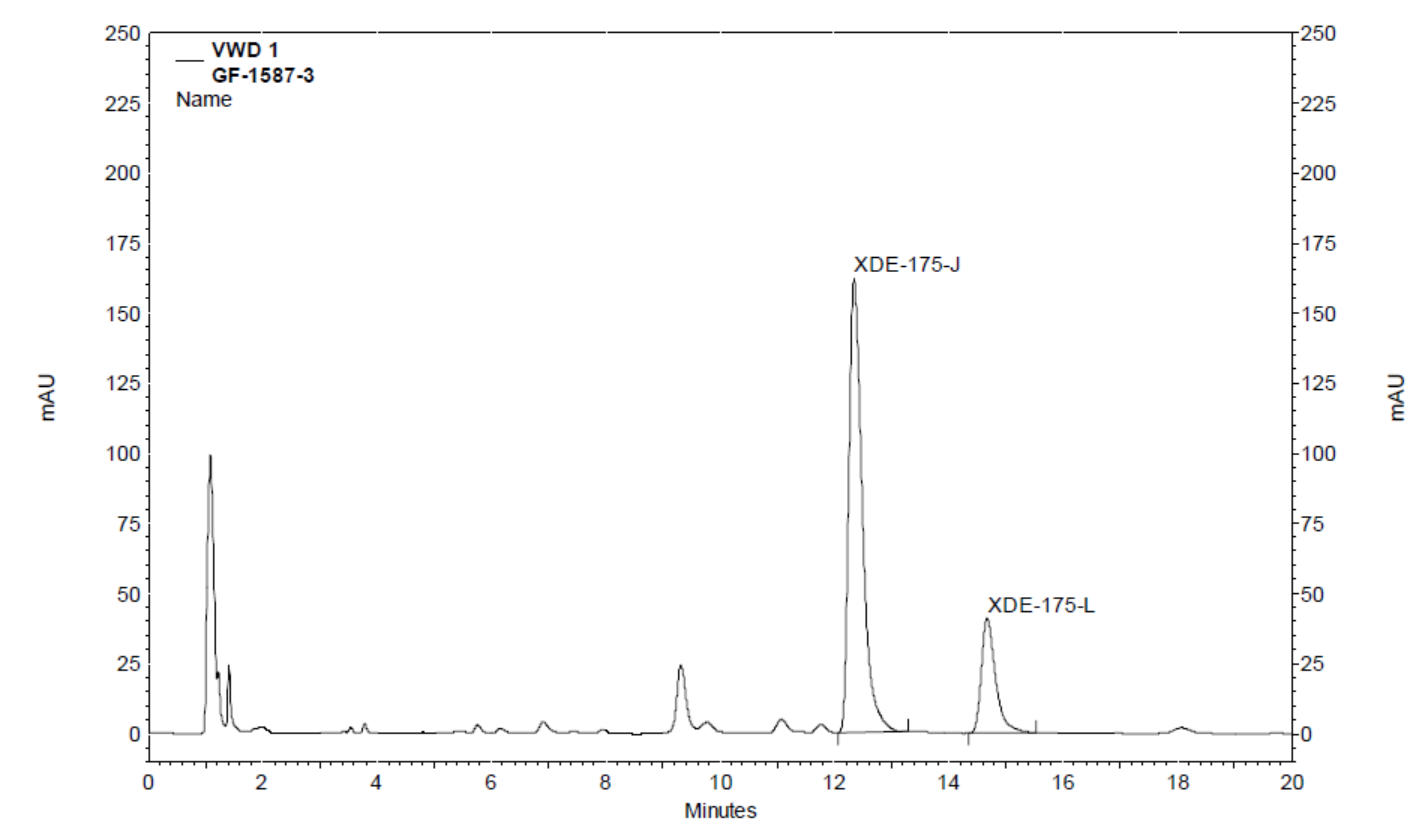 19
Example WG chromatogram
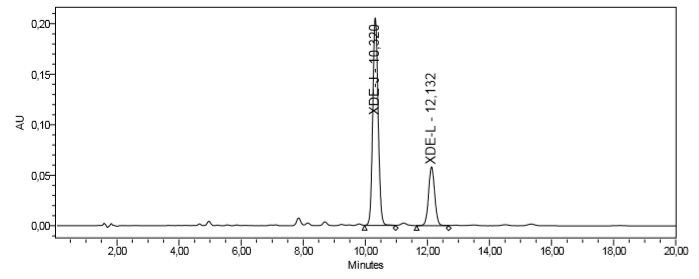 20
Example DT chromatogram
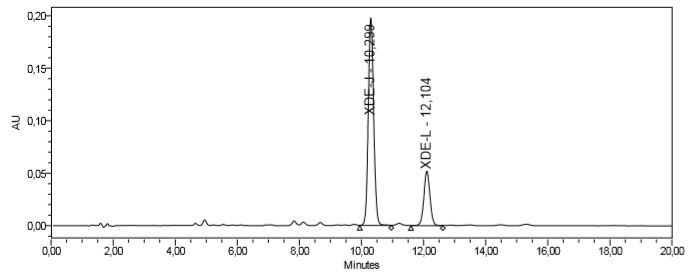 21